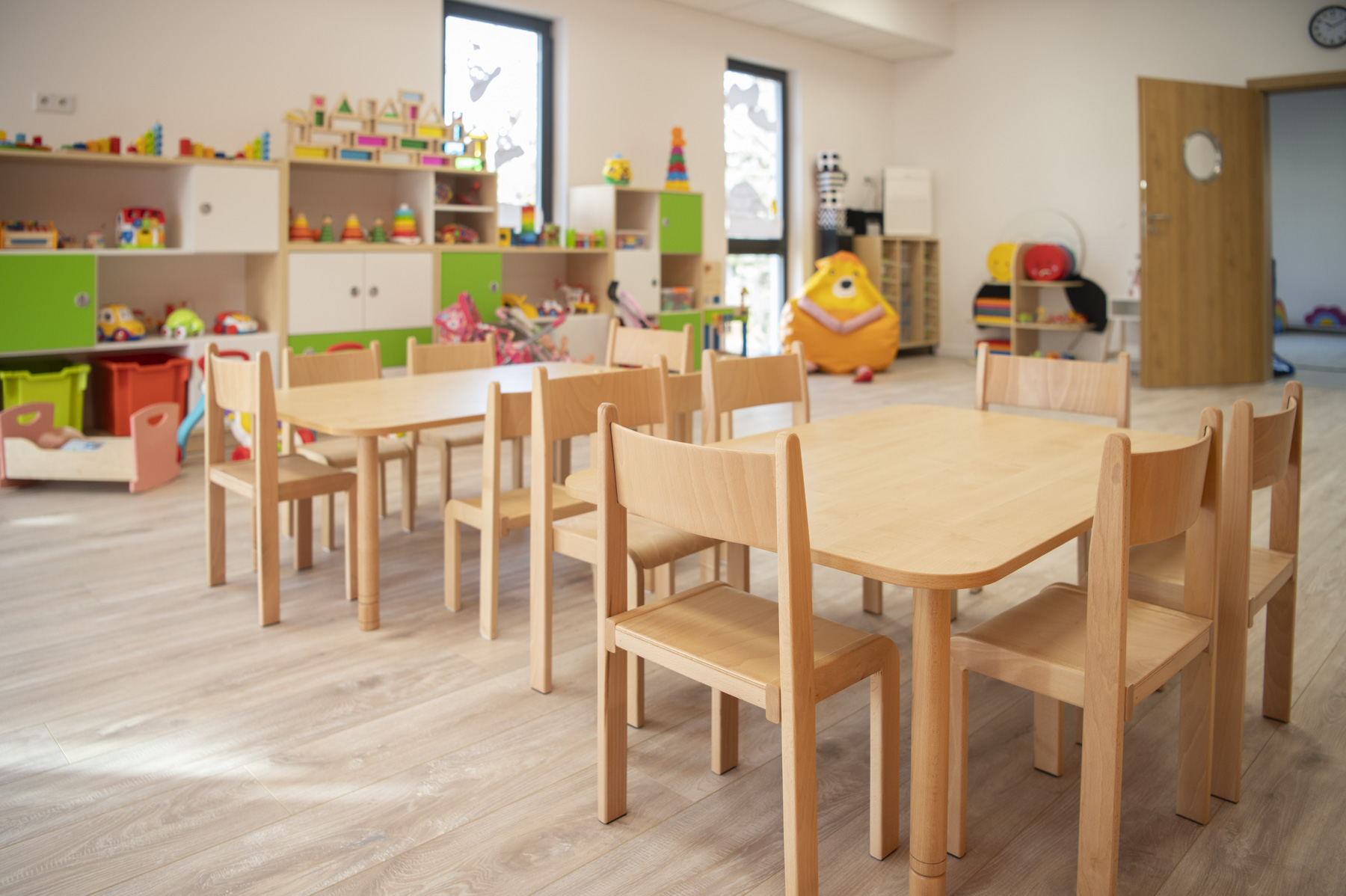 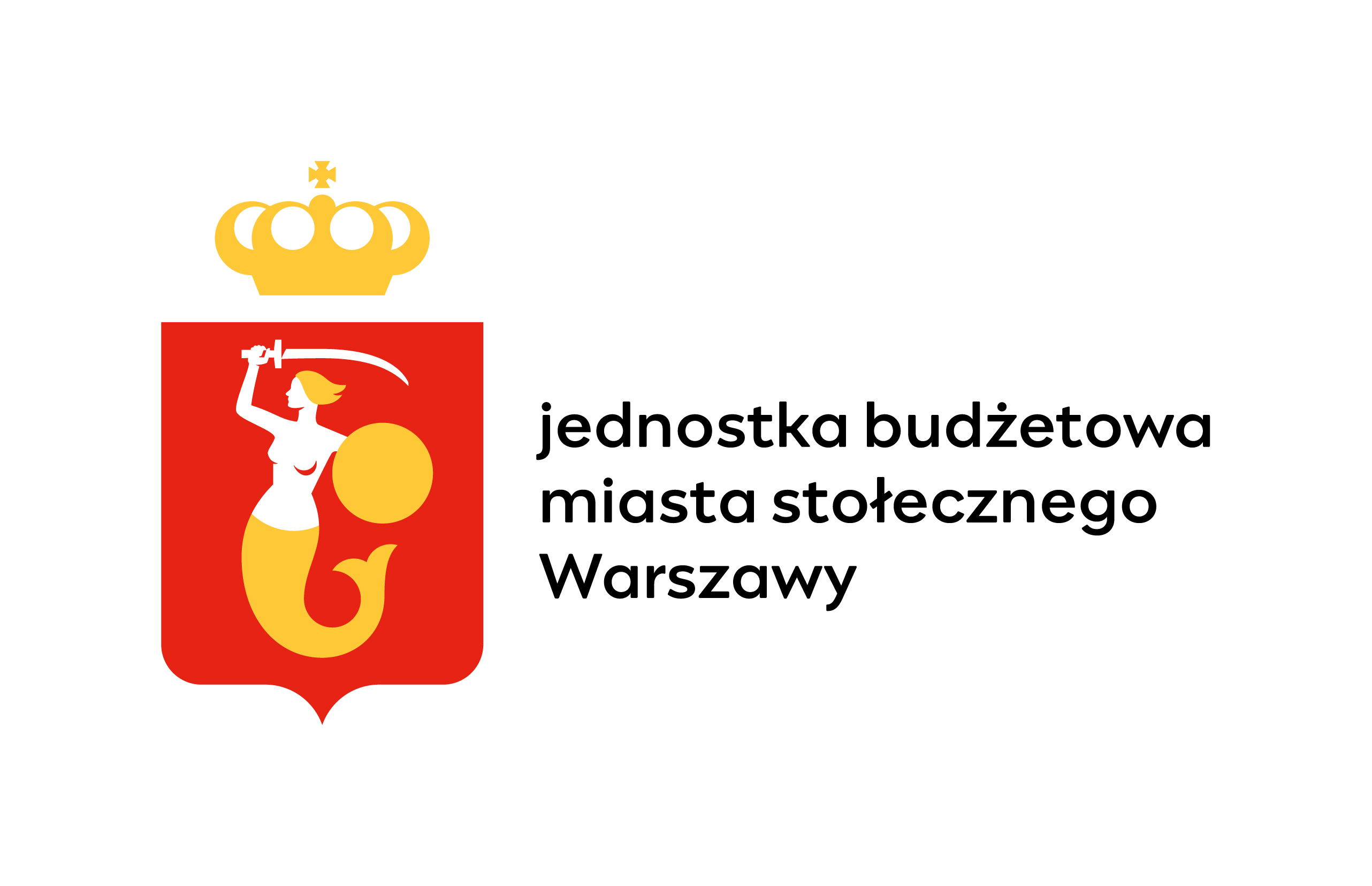 STANDARDY ŻYWIENIA
Żłobek nr 27
ul. Keniga 9
02-495 Warszawa
#WARSZAWADLANAJMŁODSZYCH
Standardy dotyczące organizacji posiłków w publicznych żłobkach m.st. Warszawy:

1. Myjemy ręce wodą i mydłem przed i po posiłku, zaś śliniaki są opcjonalne.
2. Wspieramy dzieci w samodzielnym nakładaniu sobie jedzenia.
3. Zachęcamy dzieci do jedzenia i próbowania nowych potraw.
4. Zachęcamy dzieci do udziału w przygotowaniu jadalni do posiłku i sprzątaniu po posiłku.
5. Uważnie towarzyszymy dzieciom w czasie posiłków.
6. Uczymy dzieci szacunku do jedzenia.
7. Włączamy rodziców w kształtowanie zdrowych nawyków żywieniowych u dzieci.
m.st. Warszawa | Zespół Żłobków m.st. Warszawy
Myjemy ręce wodą i mydłem przed i po posiłku, zaś śliniaki są opcjonalne

• zachęcamy dzieci do samodzielnego mycia rączek wodą i mydłem,
• pomagamy dzieciom przy myciu rączek,
• uczymy dzieci prawidłowej techniki mycia rączek, dbamy aby trwało przynajmniej 30 sekund, pomagamy w
   wycieraniu rączek ręcznikami
• staramy się ograniczać używanie mokrych chusteczek do niezbędnego minimum;
• nie zmuszamy dzieci do używania śliniaków, nie zakładamy ich tym dzieciom, które sobie tego nie   
   życzą,
• śliniaki zakładamy w sposób komfortowy dla dziecka, nie zaskakujemy go, zawsze uprzedzamy o 
   zamierzonej czynności.
m.st. Warszawa | Zespół Żłobków m.st. Warszawy
Wspieramy dzieci w samodzielnym nakładaniu sobie jedzenia

• staramy się, aby dzieci chociaż w minimalnym zakresie mogły sobie same nakładać jedzenie na 
   talerzyki,
• staramy się, aby śniadania podawane były w formie stołu szwedzkiego; dzieci mają możliwość
   wybrania produktów, które im odpowiadają (plasterków sera, pasty, wędliny, pokrojonych w plasterki
   lub słupki warzyw),
• rozdajemy dzieciom sztućce, ale dopuszczamy jedzenie rączkami,
• dbamy, aby każdorazowo na życzenie dziecka dostępna była woda źródlana - panie opiekunki
   regularnie proponują dzieciom picie.
m.st. Warszawa | Zespół Żłobków m.st. Warszawy
Zachęcamy dzieci do jedzenia i próbowania nowych potraw.

• dbamy o urozmaicony jadłospis i estetyczny wygląd posiłku: posiłki są kolorowe, staranie pokrojone i 
   rozłożone na półmiskach lub talerzykach, 
• opowiadamy dzieciom o posiłku, który jedzą i nazywamy jego składniki, 
• chwalimy wygląd i smak podanego jedzenia, zachęcamy do próbowania,
• organizujemy dla dzieci zabawy, podczas których uczymy je rozpoznawać warzywa i owoce,
   opowiadamy o składnikach posiłków,
• nigdy nie zmuszamy dzieci do jedzenia.
m.st. Warszawa | Zespół Żłobków m.st. Warszawy
Zachęcamy dzieci do udziału w przygotowaniu jadalni do posiłku i sprzątaniu po posiłku.

• zachęcamy dzieci do udziału w przygotowaniu jadalni do posiłku (sprzątanie zabawek, rozkładanie na stole
   sztućców i talerzyków),
• po skończonym posiłku zachęcamy dzieci do odstawiania na tacę brudnych kubków i talerzyków,
• zachęcamy dzieci do dosuwania do stołu krzesełek po skończonym posiłku.
m.st. Warszawa | Zespół Żłobków m.st. Warszawy
Uważnie towarzyszymy dzieciom w czasie posiłków.

• w trakcie posiłku panie opiekunki siedzą obok dzieci na małych krzesełkach,
• zachęcamy dzieci do samodzielności w jedzeniu,
• pomagamy maluszkom, które tego potrzebują; dokarmiamy drugą łyżką,  proponujemy pomoc w
    rozdrobnieniu jedzenia, w nałożeniu posiłków na widelec lub łyżkę,
• staramy się do niezbędnego minimum ograniczać odchodzenie do innych czynności podczas posiłku,
• unikamy pośpiechu podczas posiłku,
• uczymy zwrotów grzecznościowych (proszę, dziękuję, przepraszam).
m.st. Warszawa | Zespół Żłobków m.st. Warszawy
Uczymy dzieci szacunku do jedzenia

• nie pozwalamy na rzucanie jedzeniem, tłumaczymy, że posiłki nie są do zabawy,
• podnosimy z podłogi jedzenie, które niechcący upadło, 
• niedojedzony posiłek dzieci odstawiają na tacę,
• resztki z talerza panie opiekunki wyrzucają do pojemnika w rozdzielni kuchennej, nigdy nie robią tego w
   obecności dzieci.
m.st. Warszawa | Zespół Żłobków m.st. Warszawy
Włączamy rodziców w kształtowanie zdrowych nawyków żywieniowych u dzieci.
 
• tygodniowy jadłospis udostępniamy rodzicom na tablicy ogłoszeń w żłobku oraz w aplikacji Warszawskie Żłobki,
• na tablicy ogłoszeń w żłobku prezentujemy plakaty z informacjami dotyczące zdrowego żywienia,
• w trakcie adaptacji zachęcamy rodziców do udziału w posiłkach, co pozwala im na zapoznanie się ze
   standardami żywienia obowiązującymi w naszym żłobku, 
• rozmawiamy z rodzicami o preferencjach żywieniowych dzieci, codziennie udzielamy im informacji o apetycie
   dziecka podczas pobytu w żłobku,
• zachęcamy rodziców do kontynuowania dobrych praktyk żywieniowych w domu (higiena rąk, stałe pory posiłków,
  urozmaicona dieta, estetyka posiłku, brak pośpiechu i uważne, bez telefonu i telewizji, towarzyszenie
  dziecku),
• ściśle przestrzegamy zleconych przez lekarza wytycznych w zakresie diet eliminacyjnych.
m.st. Warszawa | Zespół Żłobków m.st. Warszawy
ZASADY ŻYWIENIA W ŻŁOBKU nr 27 W WARSZAWIE
Jadłospisy w żłobku układane są w oparciu o modelową rację pokarmową opracowaną w żłobkach wchodzących w skład Zespołu Żłobków m.st. Warszawy na potrzeby żywienia dzieci zdrowych w wieku 12-36 miesięcy.
 
W żłobku dzieci spożywają 4 posiłki w 3 porach czasowych:

godz. 8.30 - śniadanie 
godz. 11.30 - obiad składający się z II dania obiadowego i owocu 
godz. 14.30 zupa + podwieczorek
m.st. Warszawa | Zespół Żłobków m.st. Warszawy
Śniadanie 
Podstawą śniadania jest mleko krowie 3,2% i jego przetwory w postaci w postaci ciepłych napojów mlecznych (kawa zbożowa, kakao, mleko modyfikowane) lub ciepłych zup mlecznych z dodatkiem produktów zbożowych (płatki, kasze, makarony, ryż).
Uzupełnieniem śniadania jest kanapka z pieczywa mieszanego z masłem (dla dzieci na diecie bezmlecznej margaryna wysokiej jakości) z dodatkiem produktów wysokobiałkowych (sery podpuszczkowe, jaja, sery twarogowe, wędliny, pasty) oraz warzywem.
 
Obiad  
Obiad składa się z drugiego dania obiadowego oraz owocu podawanego jako deser po obiedzie. 
II danie skomponowane jest z produktów węglowodanowych (ziemniaki, kasze, ryż, makarony), produktu wysokobiałkowego pochodzenia zwierzęcego (mięso, ryba, jaja) lub pochodzenia roślinnego.
Codziennie do obiadu podajemy dzieciom warzywa w formie gotowanej i surowej z dodatkiem jogurtu lub tłuszczu roślinnego. Do picia serwujemy niesłodzone kompoty owocowe.
m.st. Warszawa | Zespół Żłobków m.st. Warszawy
Zupa + podwieczorek
Zupy gotujemy na bazie warzyw z dodatkiem ziemniaków lub produktów zbożowych (makaron, ryż, płatki, grzanki).  
Do zaprawiania zup używamy oliwy z oliwek, oleju rzepakowego, oleju z pestek winogron,  jogurtu lub mleka.
Podwieczorek stanowi uzupełnienie puli energetycznej całodziennej diety dziecka. Może składać się z owoców lub przetworów owocowych, ciasta, budyniu, koktajlu mlecznego, naleśników, twarogu z owocami lub deserów mleczno-owocowych.

Do picia między posiłkami dzieci mają stały dostęp do niegazowanej wody źródlanej.
m.st. Warszawa | Zespół Żłobków m.st. Warszawy
ZASADY WPROWADZANIA DIET ELIMINACYJNYCH

Wprowadzenie diety eliminacyjnej u dziecka wymaga przedstawienia zaświadczenia od lekarza.
Przez pierwsze 30 dni respektujemy zaświadczenie od lekarza pediatry. 
Po tym czasie wymagane jest zaświadczenie od lekarza specjalisty (alergologa, gastrologa, endokrynologa, itd.) o konieczności eliminacji określonych produktów żywieniowych.
Zaświadczenie jest ważne bezterminowo.
Dietę bezmleczną bezterminowo może zlecić lekarz pediatra.
m.st. Warszawa | Zespół Żłobków m.st. Warszawy